Characteristics of Quadratic functions
f(x)= ax2 + bx + c
f(x) = a (x – h)2 + k
Vocabulary
Parabola: The ____ shaped graph of a quadratic function.
Domain: The set of ___-values of a relation.
Range: The set of ___-values of a relation.
Axis of Symmetry: A _________ line that divides the graph of a function into mirror images.
Vertex: The point on the parabola that lies on the axis of symmetry.
Vocabulary
X-Intercept: The point(s) at which a parabola crosses the ___-axis.
Y-Intercept: The point(s) at which a parabola crosses the ___-axis.
Zero: A value k whereas f(k)=0.  (The __-values of the x-intercepts.)
Maximum: The highest ___-value.
Minimum: The lowest ___-value.
***Max. and Min. do not include     , or -
For Example
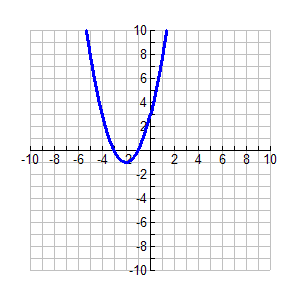 Now you try
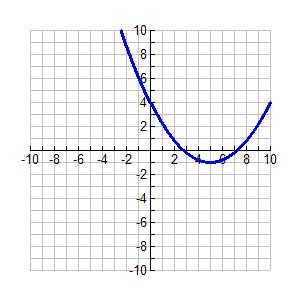 One more
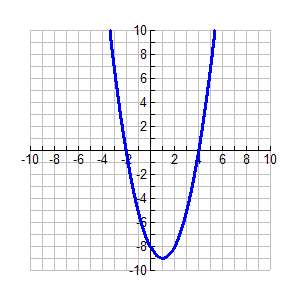 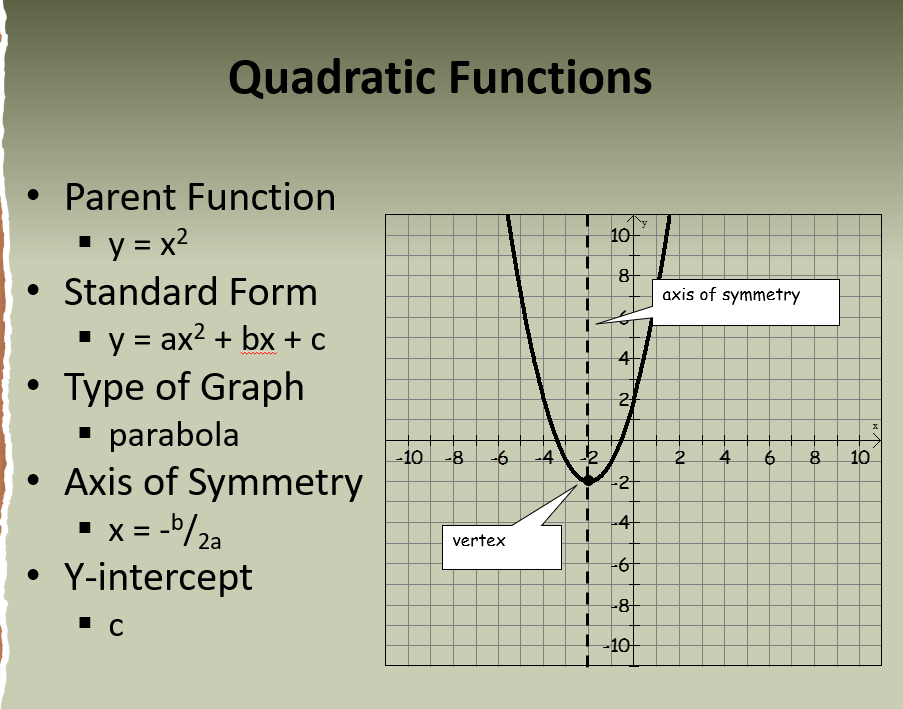 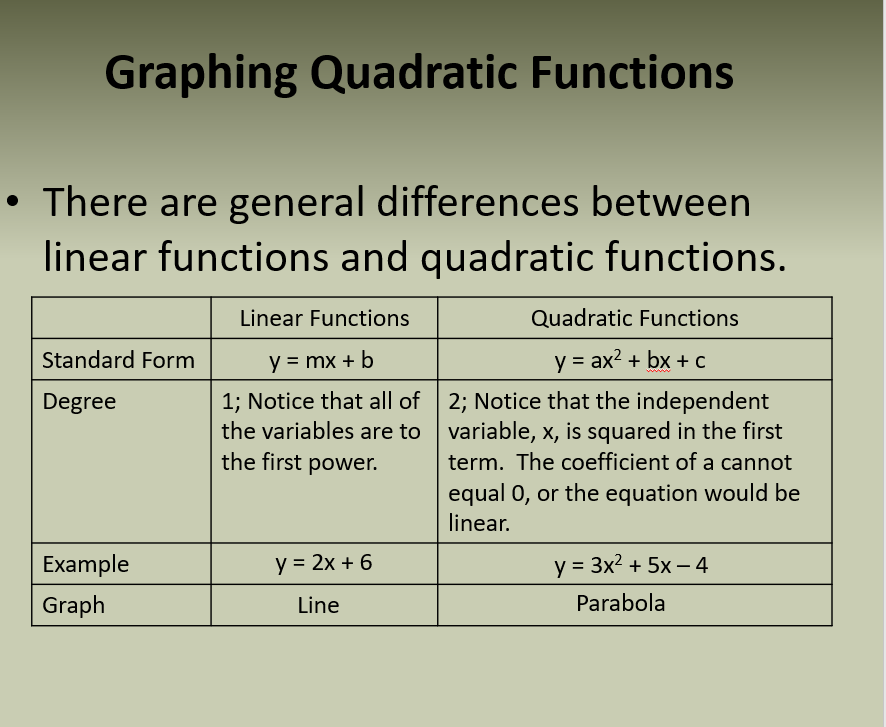 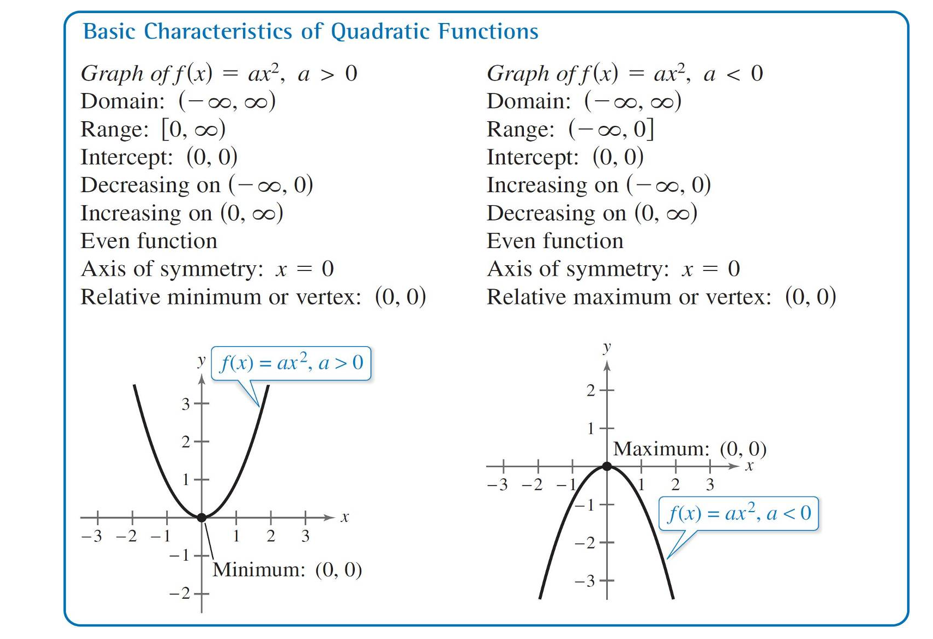 Increasing and Decreasing: Graph
To find where the graph is increasing and decreasing trace the graph with your finger from left to right.  Specify x-values! 
If your finger is going up, the graph is increasing.
If your finger is going down, the graph is decreasing.
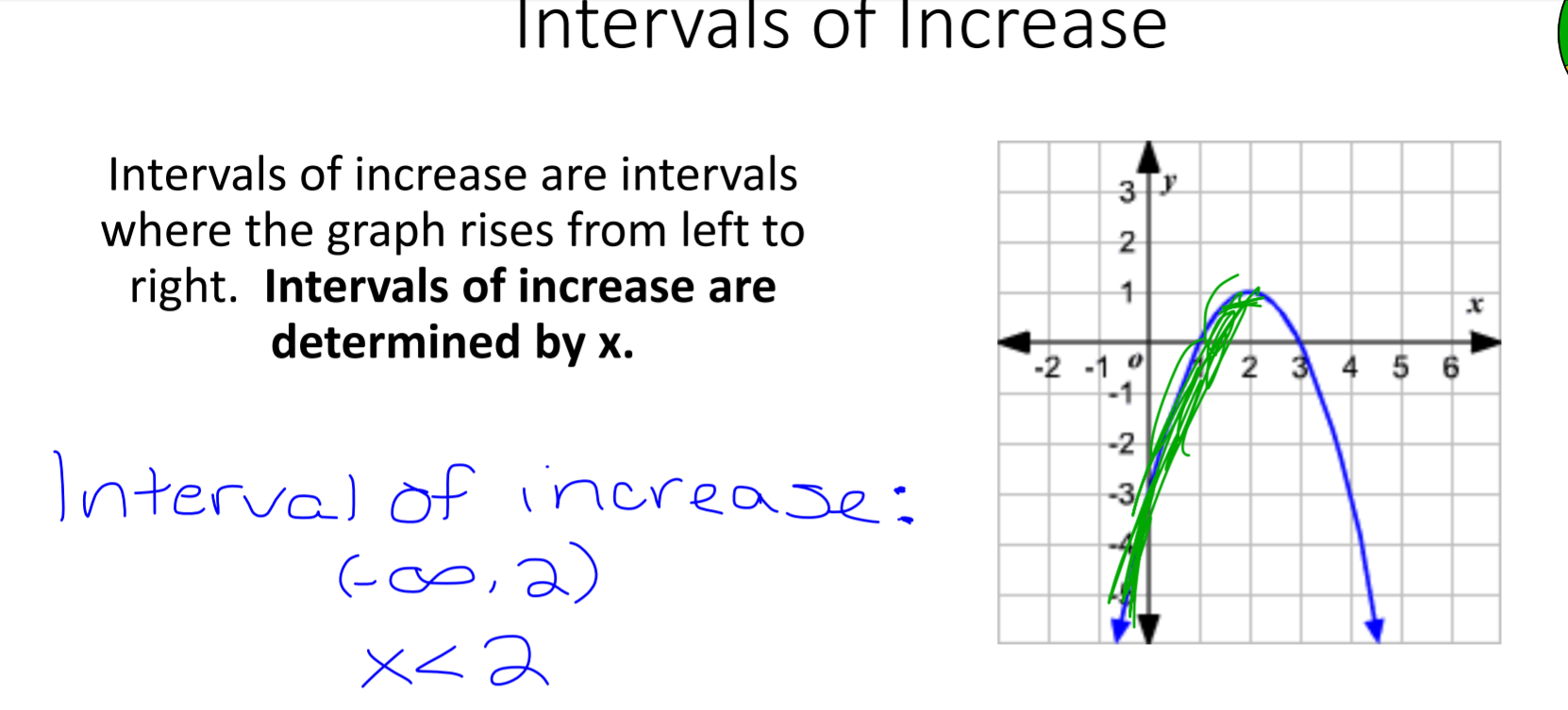 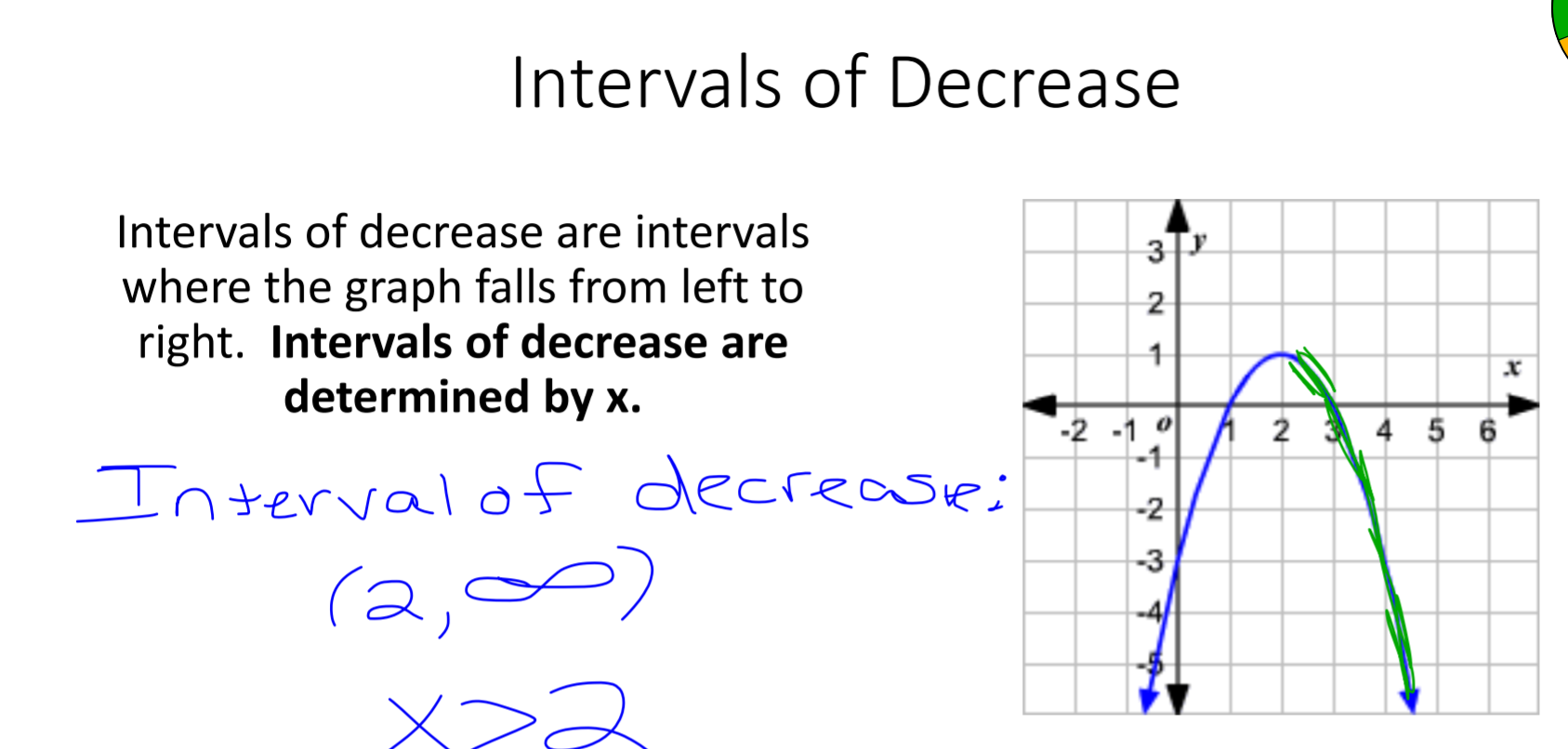 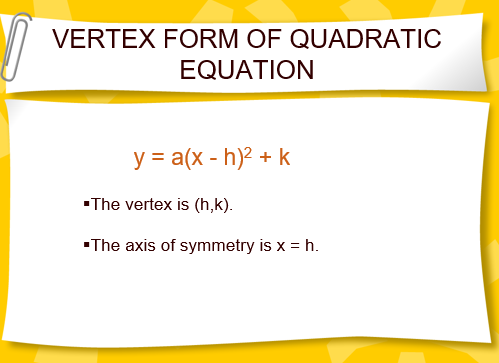 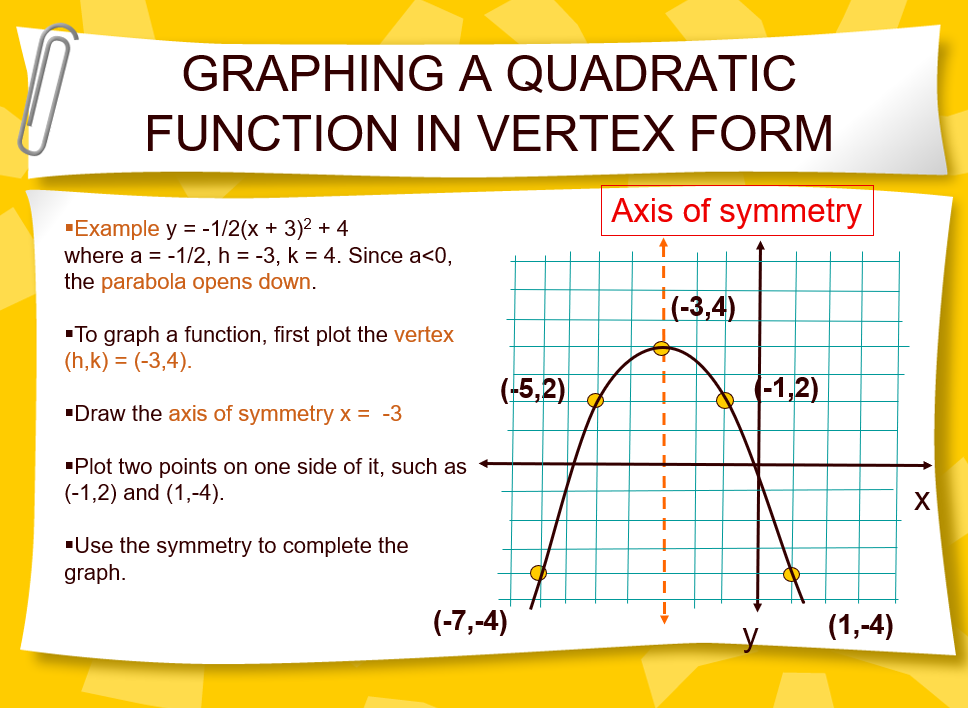 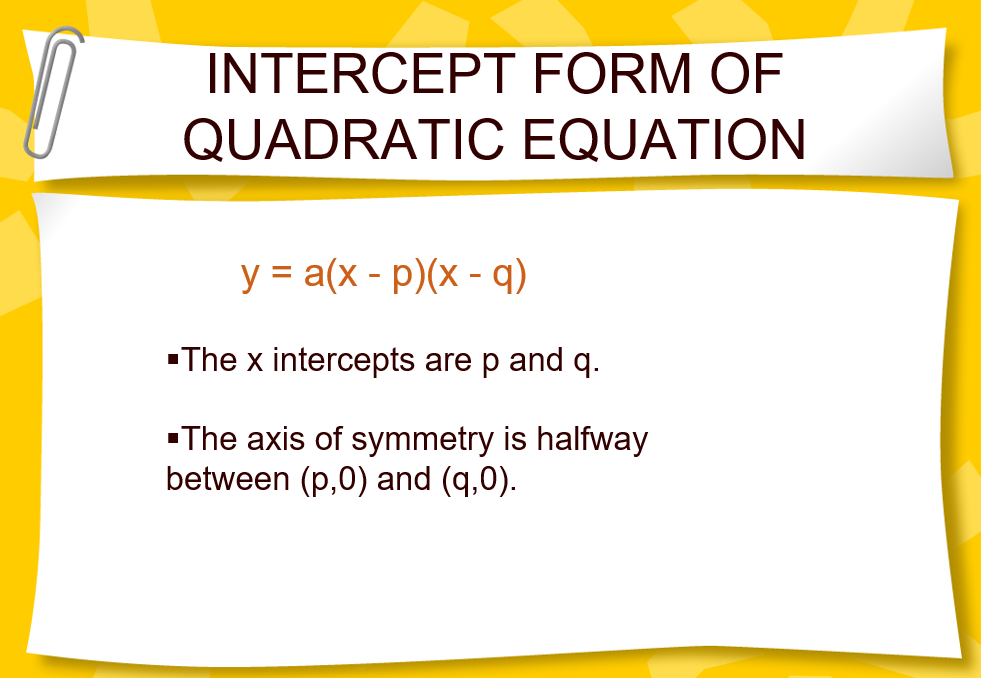 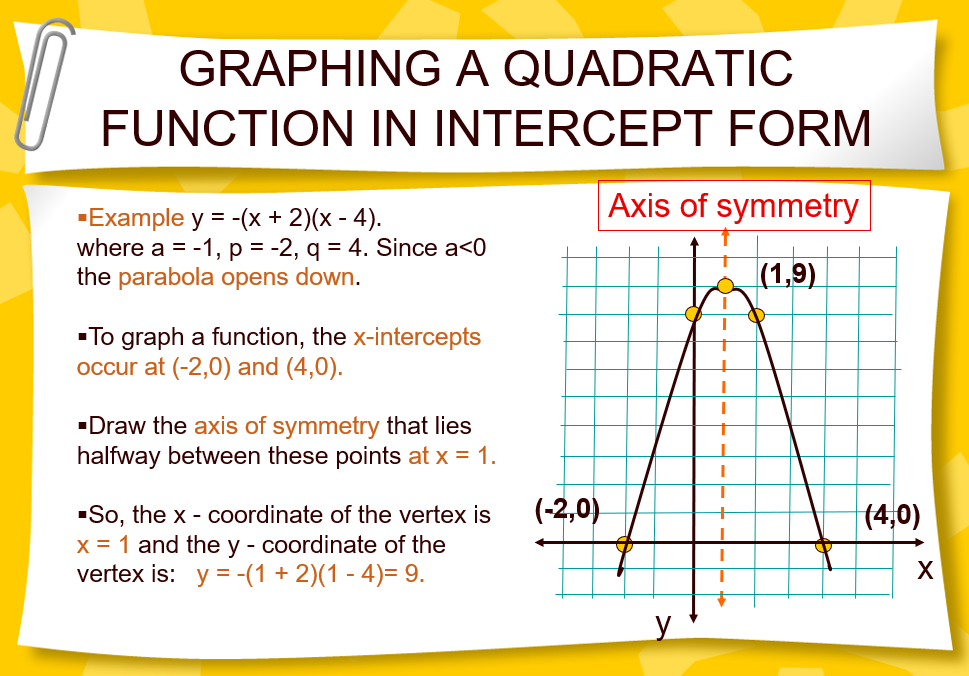 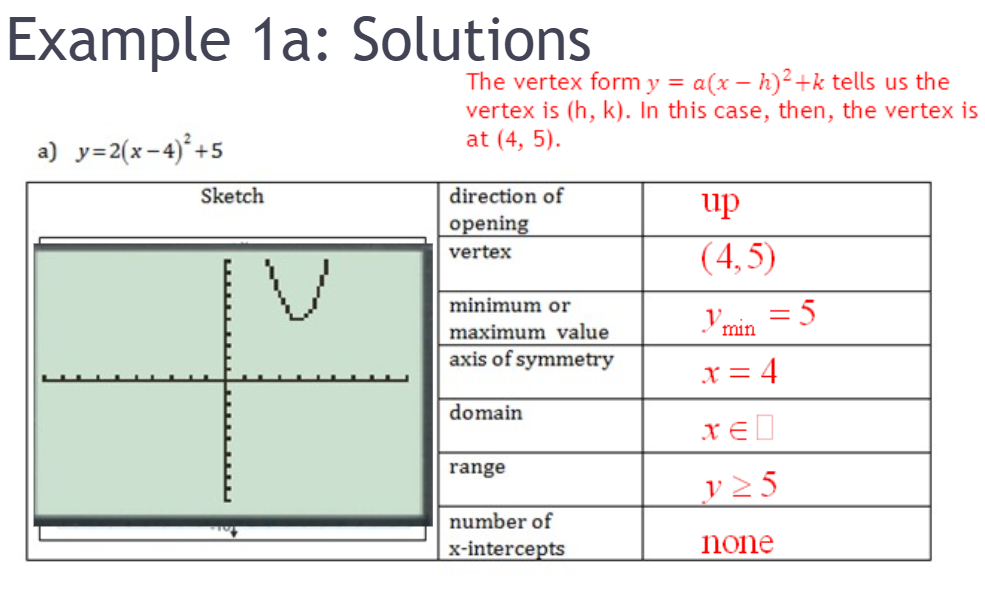 You try
Think Pair share with your partner 
Discuss your thinking and your answers
Standard Form
Standard Form
Domain: All real numbers 
Range: [-4-∞ )
X-Intercept (-3,0) & (1,0)
Y- Intercept (0,-3)
AOS = -1
Vertex= (-1,4)
Max/ Min = Max= none 
     Min = (-1,4)
Increasing: (-4,∞)
Decreasing: (-∞, -4)
Vertex Form
Domain 
Range
X-intercept
Y-intercept
AOS
Vertex
Max/Min
Increasing
Decreasing
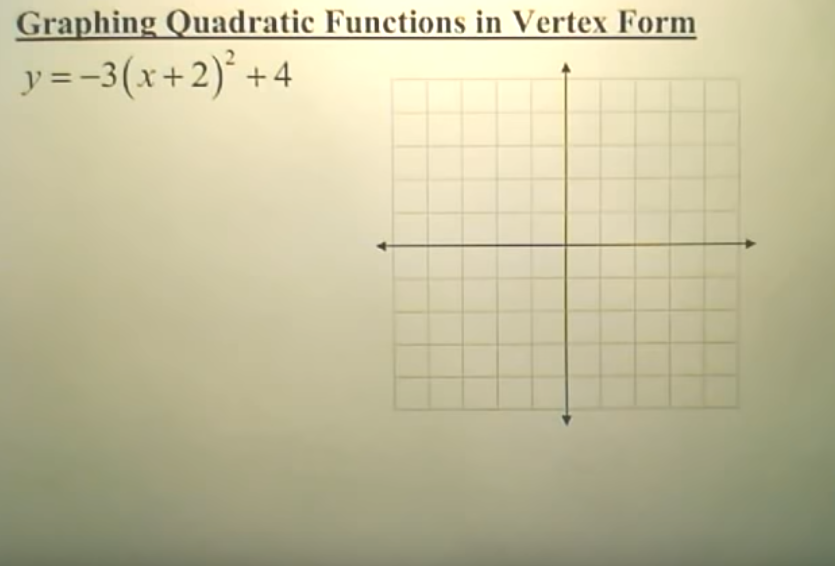 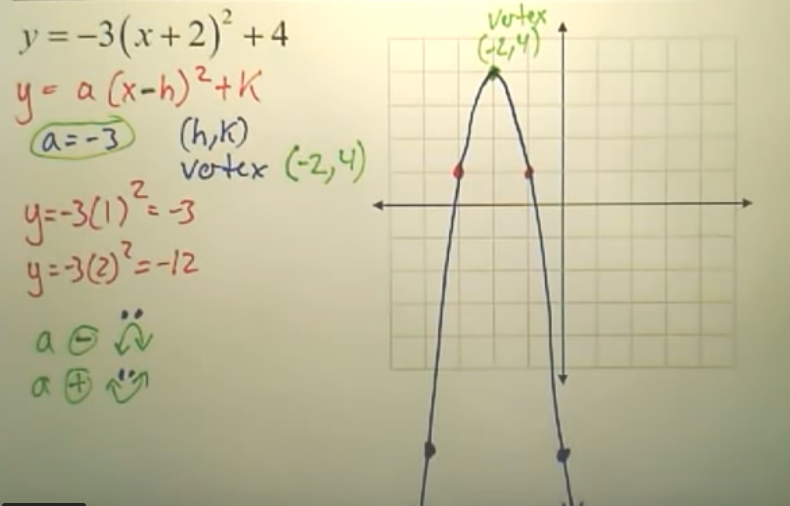 Average Rate of Change
The average range of change between any two points (x1,f(x1)) and (x2,f(x2)) is the slope of the line through the 2 points.
Example 1
Find the average rate of change of f(x) = 2x2 – 3 when x1= 2 and x2 = 4.
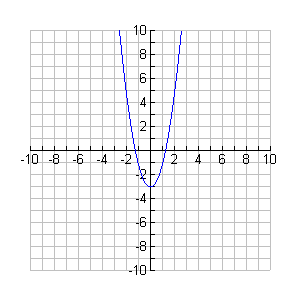